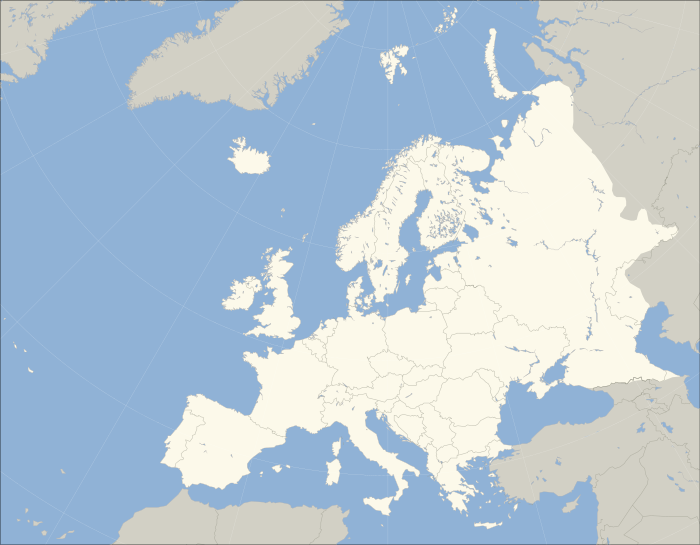 Zapadna i Sjeverna Europa
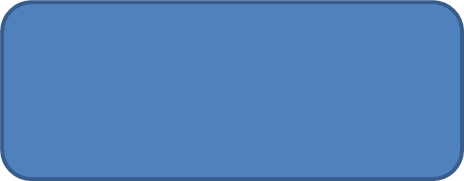 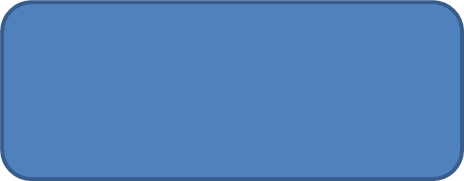 Vannern i Vattern
Ore(Sund)
Bergen
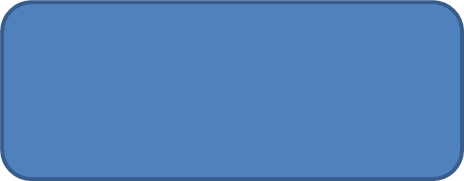 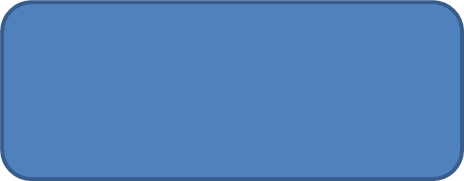 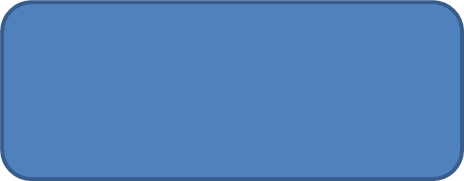 fjeld
baltički tigar
morene
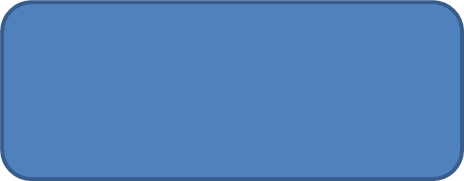 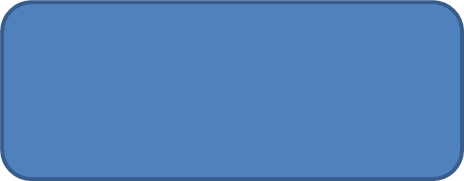 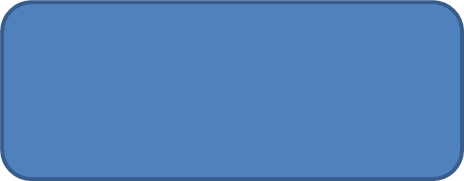 najdulja i najrazvedenija europska obala
Stavanger
Baltički štit
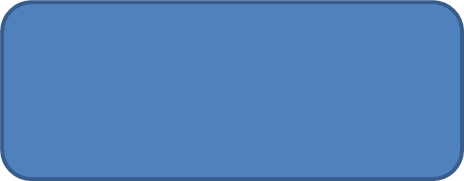 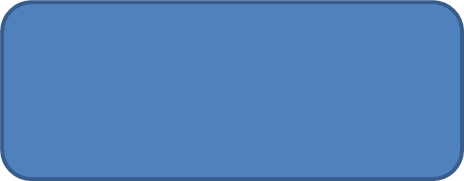 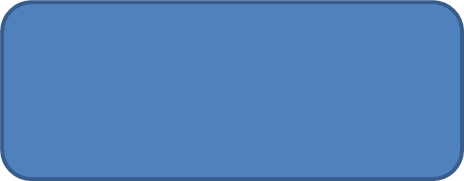 Malmo
bogatstvo željezne rude
Grenland
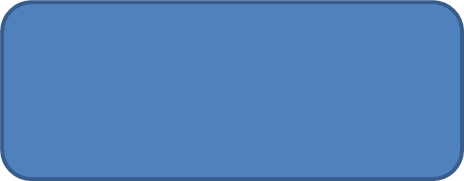 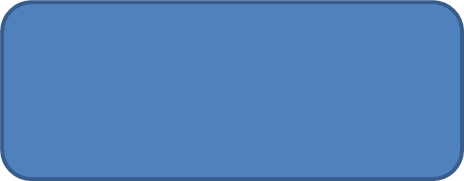 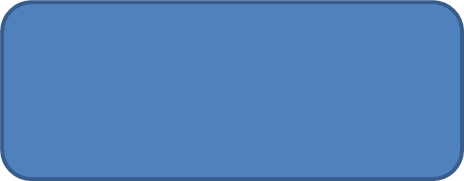 najveći ulov ribe
svjetska pomorska sila
tajge
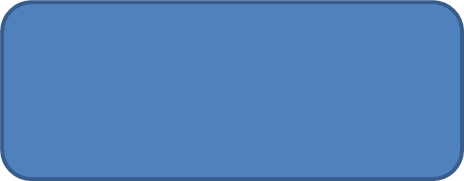 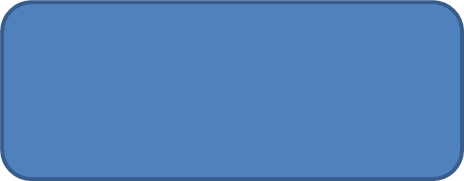 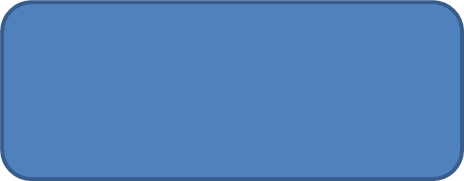 najrazvijenija prehrambena  industrija
Sogne fjord
vjetrolektrane
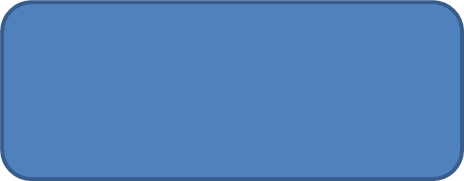 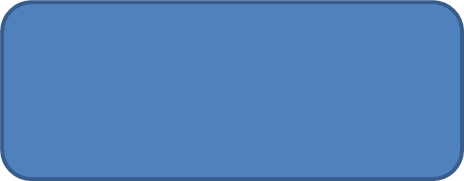 geotermalna energija, vulkani, gejziri
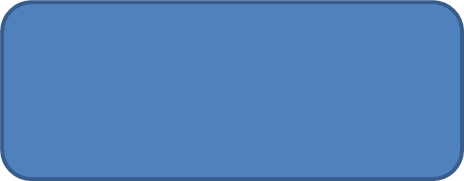 najveća i najmnogoljudnija sjevernoeuropska zemlja
veliki proizvođač nafte
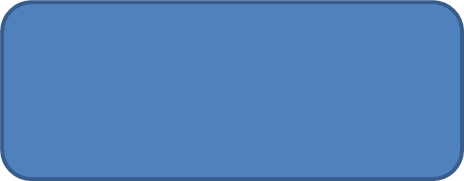 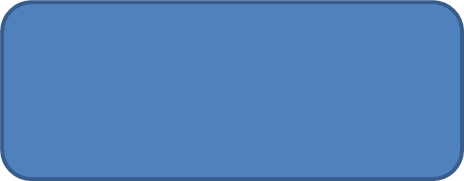 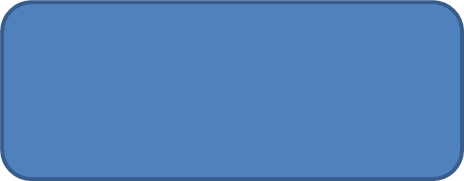 najveći proizvođač električne energije
Jylland
Održivi razvoj
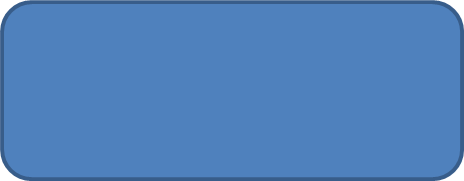 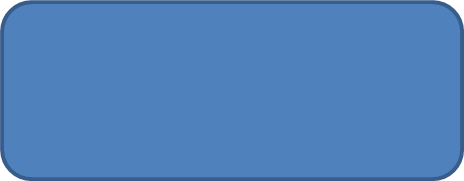 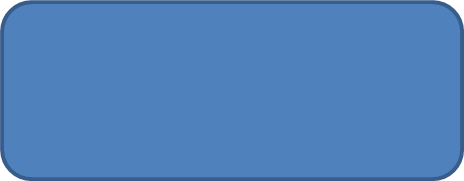 najgušće naseljena
rijas
Goteborg
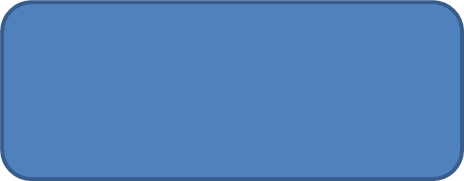 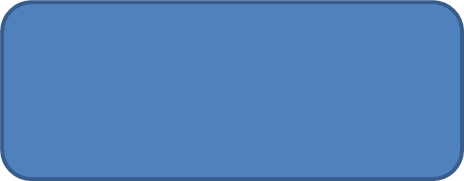 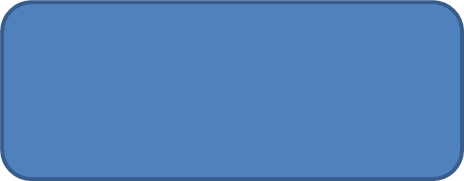 Ben Nevis
litoralizacija
Hebridi
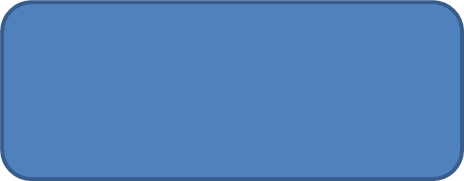 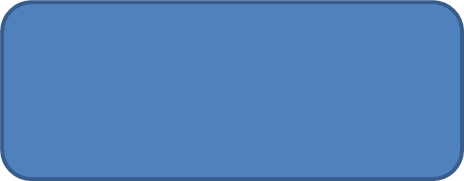 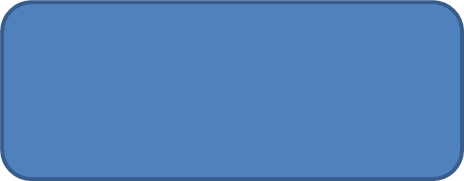 Najviši stupanj urbanizacije
klifovi
vojvodstvo u Z.E
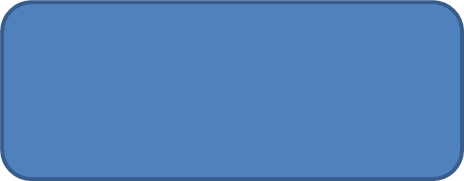 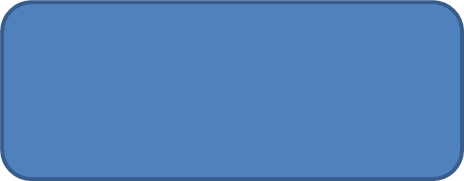 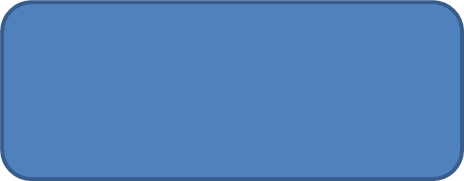 najgušće naseljene u ZE
kneževina u Z.E.
Doverska vrata
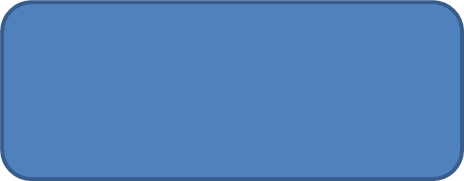 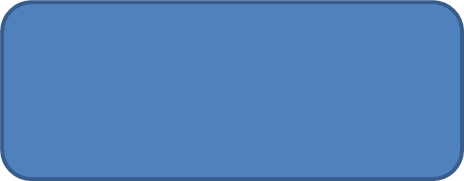 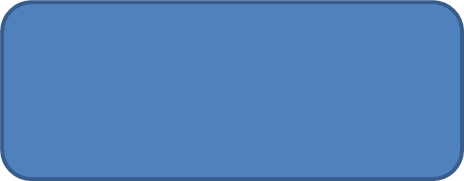 Oxford i Cambridge
satelitski grad
aglomeracija
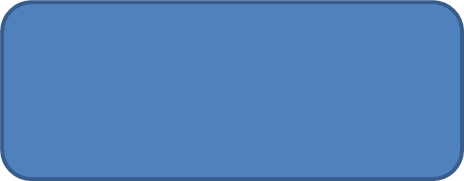 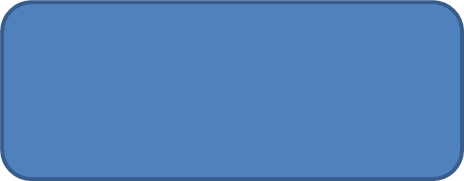 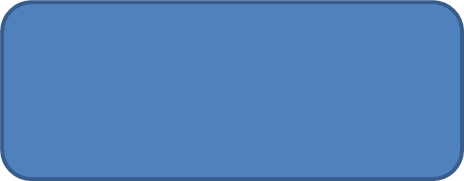 nuklearne  elektrane u ZE
višenacionalne države
čelik
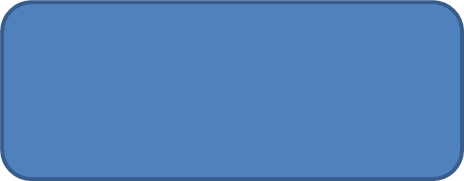 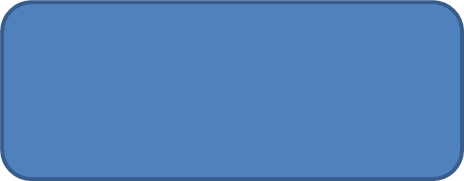 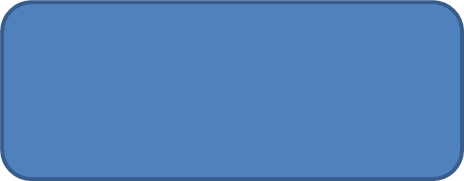 polderi
Dolina Loire
jezici u Belgiji
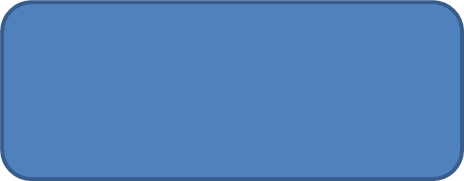 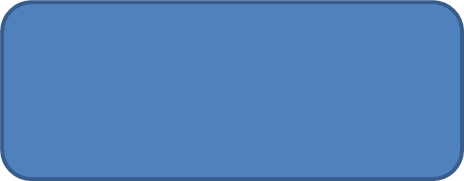 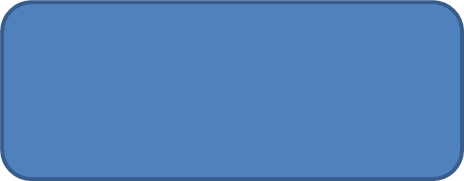 Zlatni trokut
Bruxelles
Ardeni
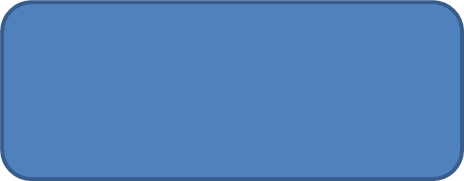 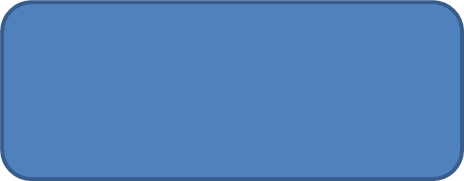 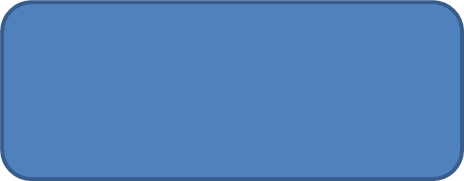 Azurna obala – Nica, Monako…
Europort 1
Aberdeen
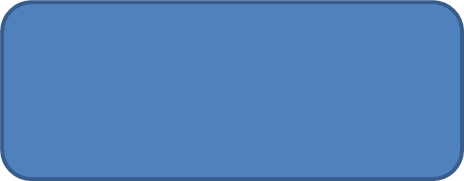 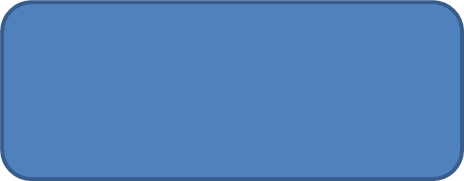 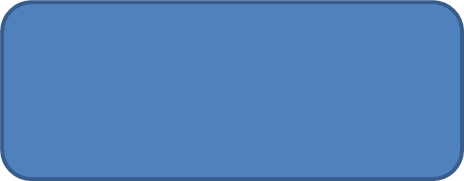 Lourdes
decentralizacija
Dogger bank
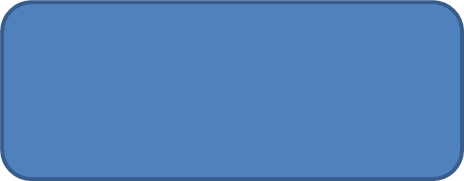 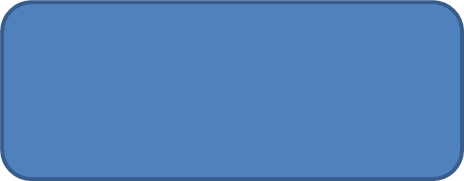 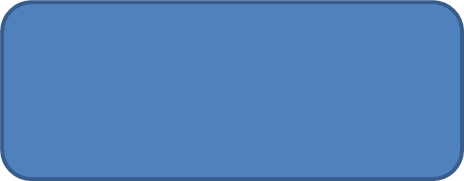 TGV
vino i sir
Korzika
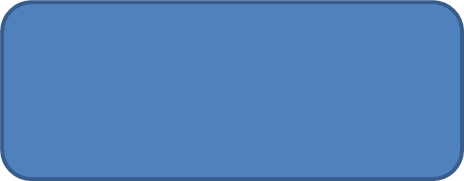 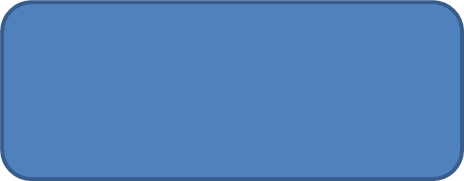 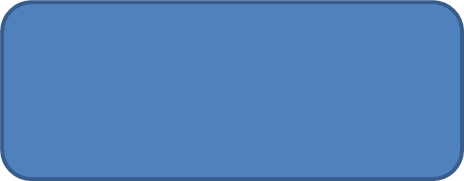 Keltski tigar
Zeleni otok
Strasbourg
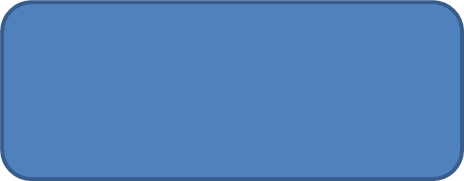 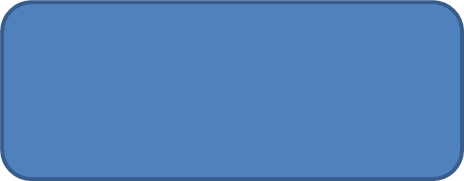 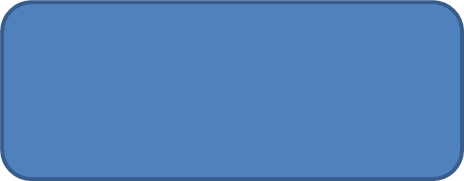 Cork
Penini
Benelux
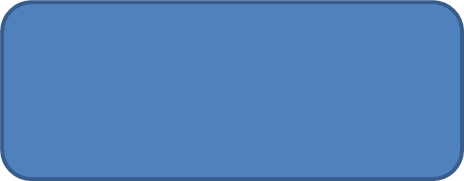 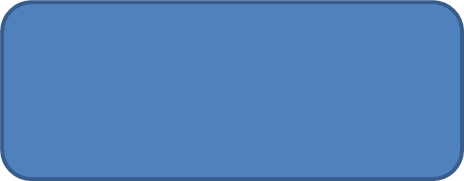 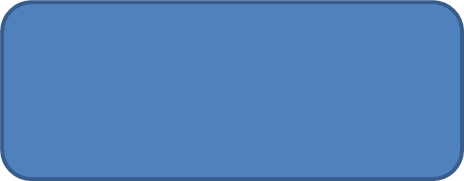 najveći izvoznik poljoprivrednih proizvoda
vjetrolektrane
vojvodstvo
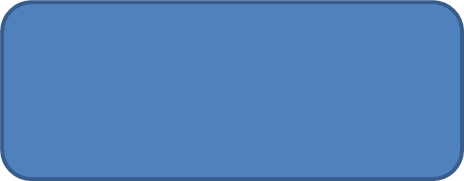 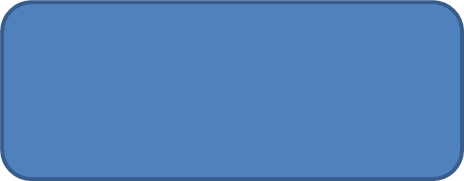 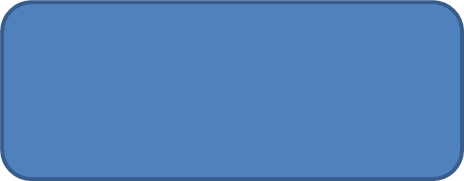 Glasgow
brusionice dijamanta
pivo i čokolada
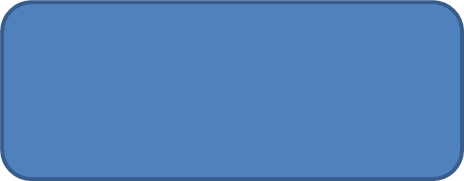 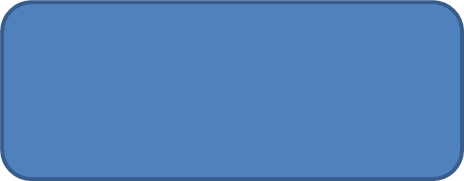 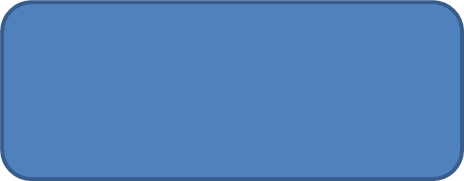 najrjeđe naseljena zemlja
 UK
najslabije razvijena
 zemlja UK-a
Toulouse